Strahlenmodell
Quantenmodell
Dispersion
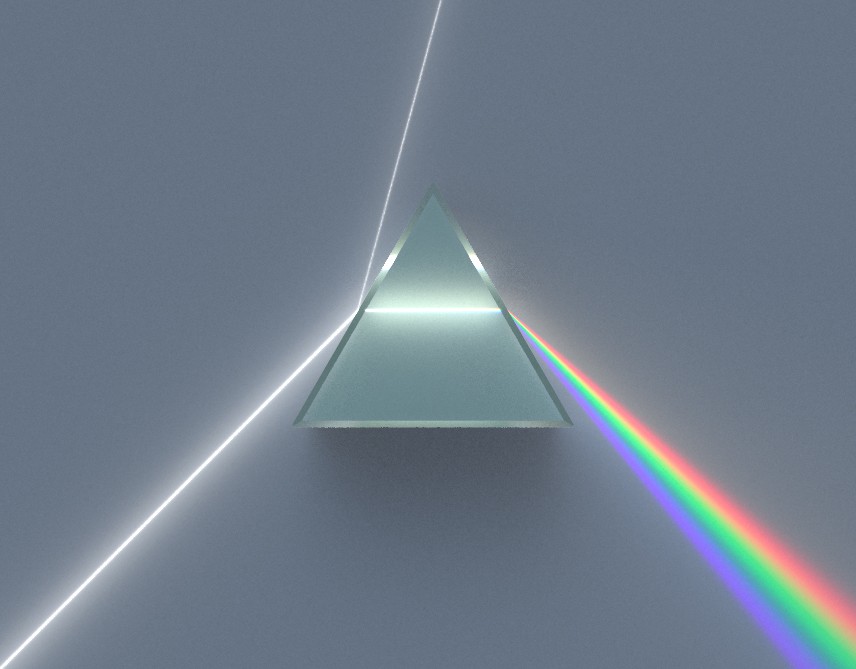 Anwendungsbereich: Ausbreitung im Raum, optische Geräte
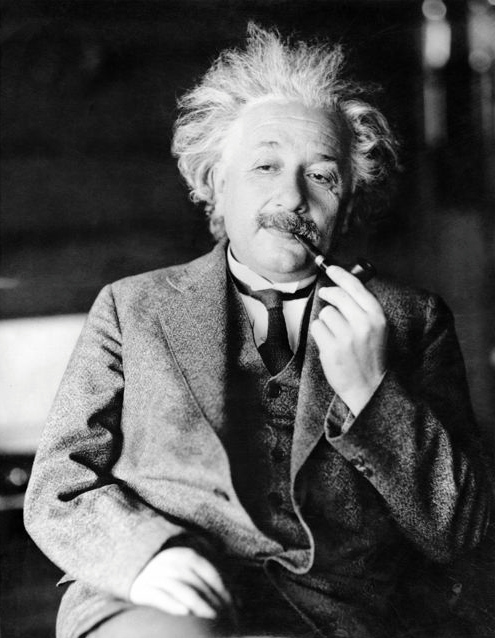 Reflexion
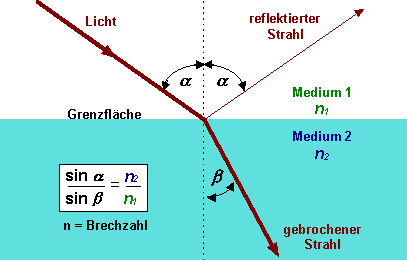 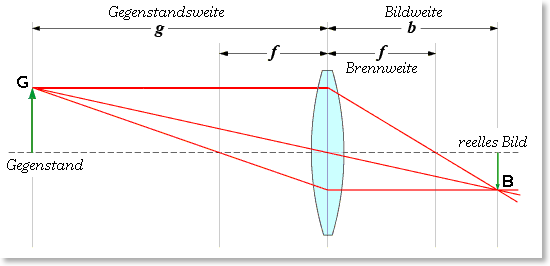 Anwendungsbereich: Wechselwirkung Licht/Materie, Lichtquellen
Beim Durchgang durch ein optisch dichteres Medium 2 gilt:
Brechung
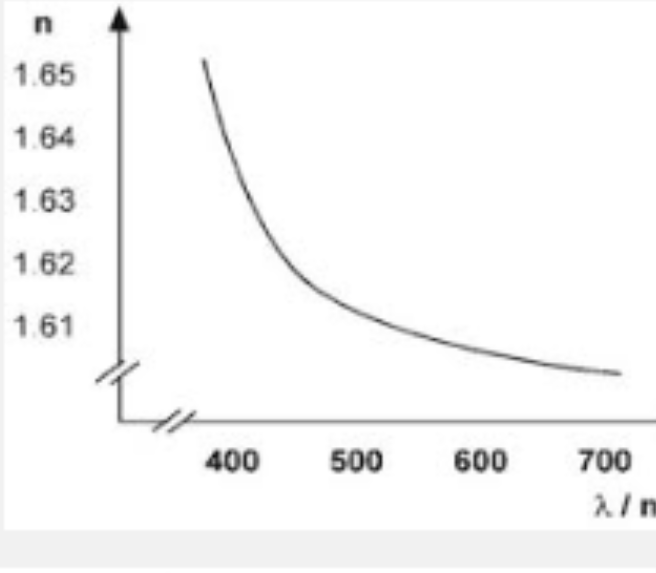 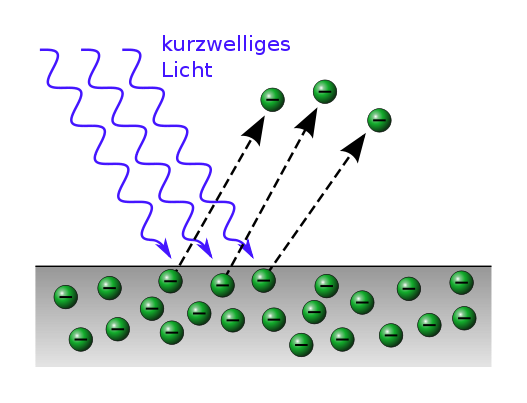 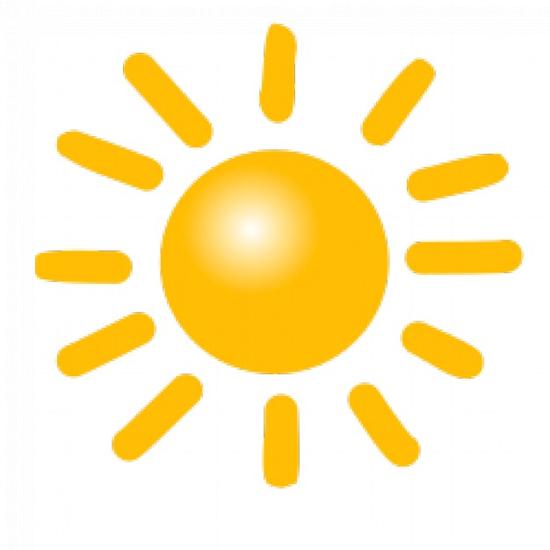 Einstein
LICHT
Spezialfall: Totalreflexion
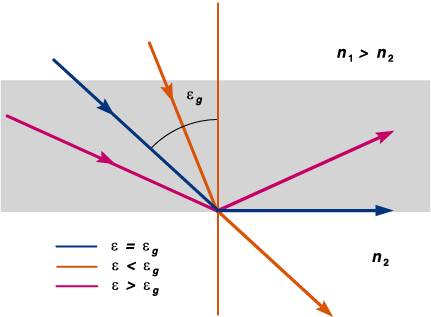 Hinweis: Die Frequenz f (Farbe) bleibt erhalten.
Anwendungsbereich: Beugungs- und Interferenzphänomene
Wellenmodell
Michelson-Interferometer
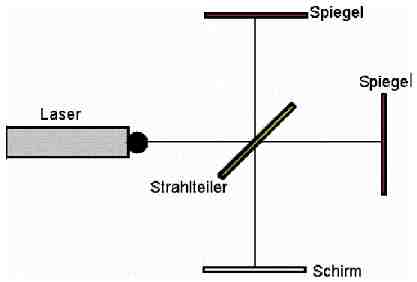 Beugung
(Huygens: Elementarwellen)
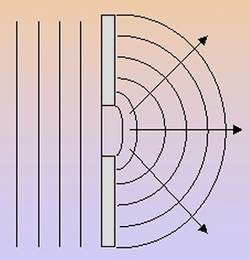 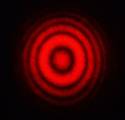 Typisch für Wellen: Interferenzmuster
Bragg-Reflexion
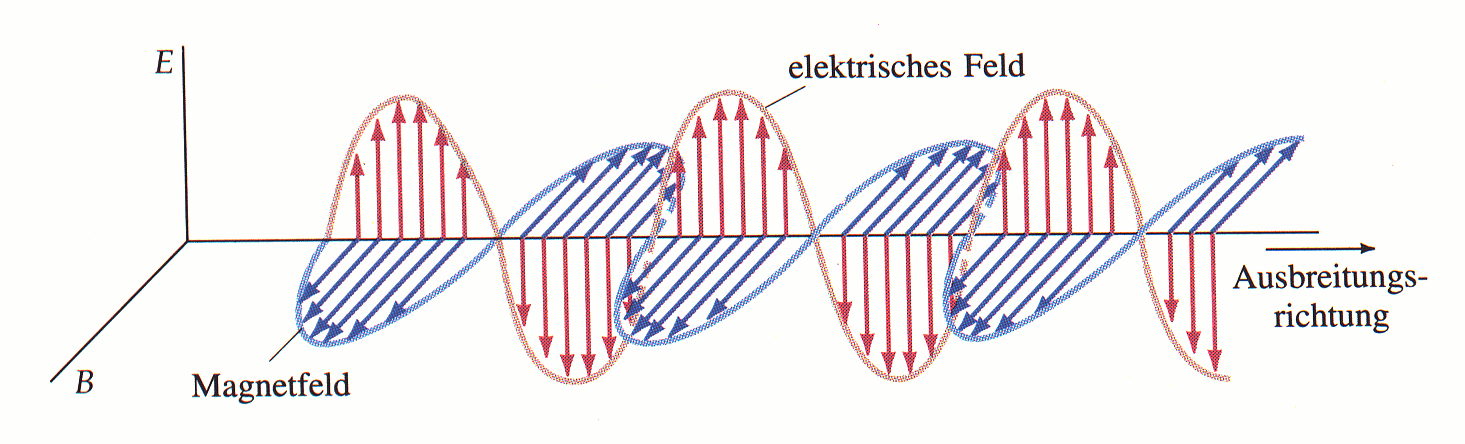 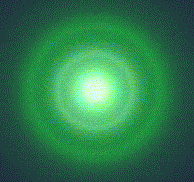 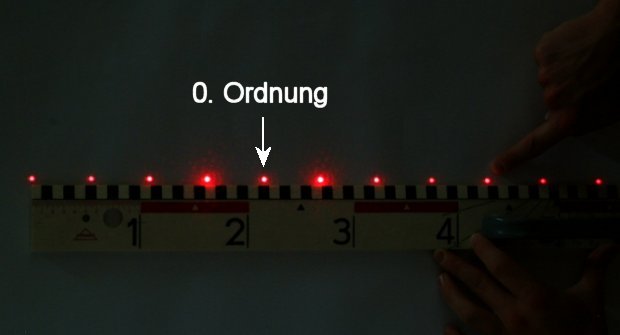 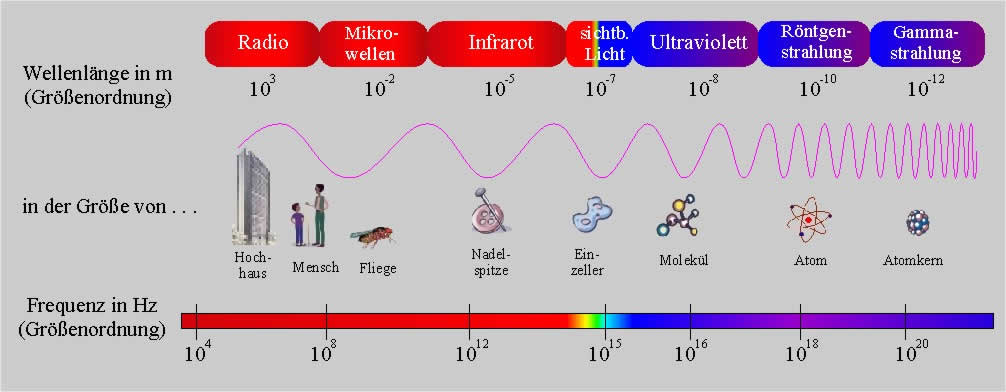 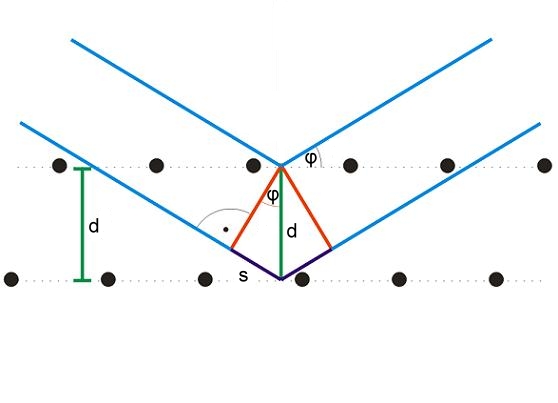 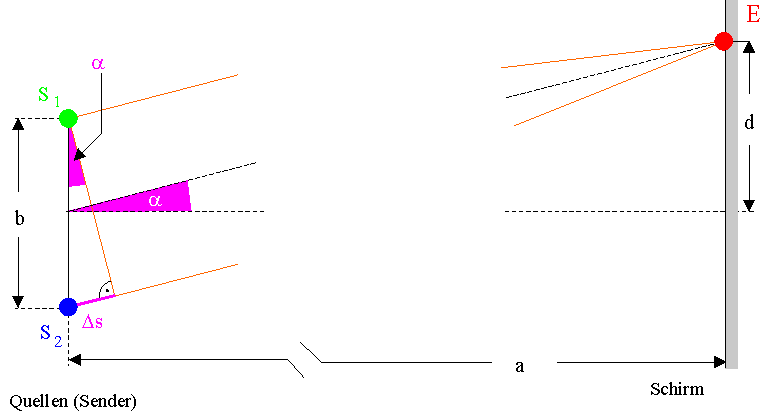 Interferenz von gleichen Wellen: konstruktiv (Verstärkung), destruktiv (Auslöschung)
elektromagnetische Welle
an
elektromagnetisches Spektrum
g
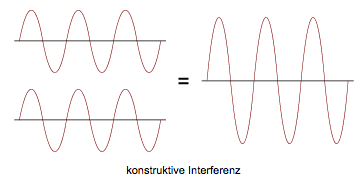 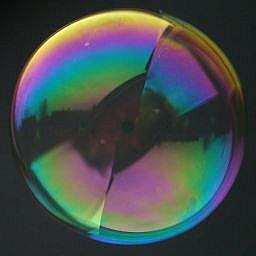 Newton-Ringe
L
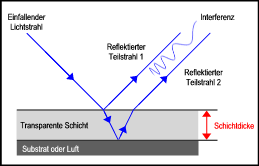 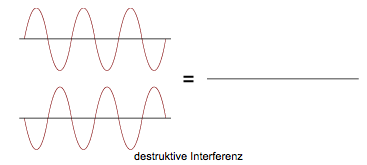 Achtung: Bei Anwendung der Formeln auf den Unterschied zwischen Doppelspalt/Gitter und Einzelspalt achten!
Die elektromagnetische Welle breitet sich auch im materiefreien Raum (Vakuum) aus.
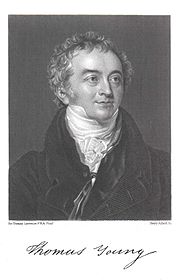 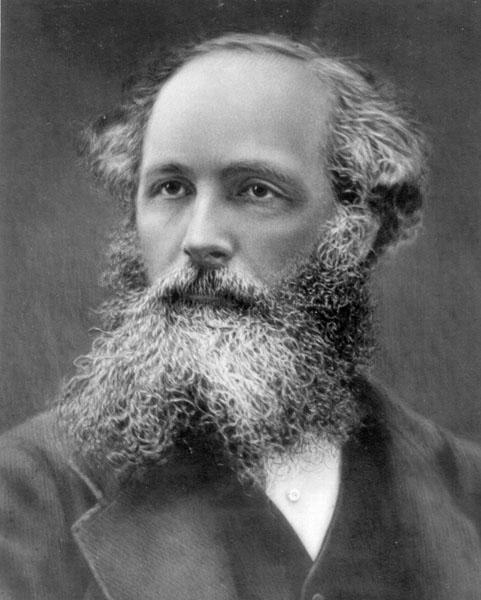 Kohärenz: Wellen mit gleicher Wellenlänge und fester Phasenbeziehung
Fallunterscheidung:
Polarisation
x
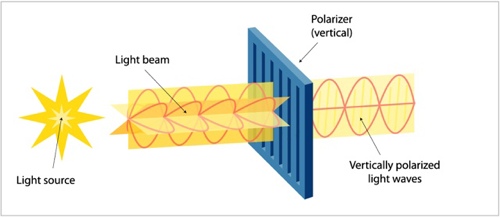 Interferenz (nur) beobachtbar:
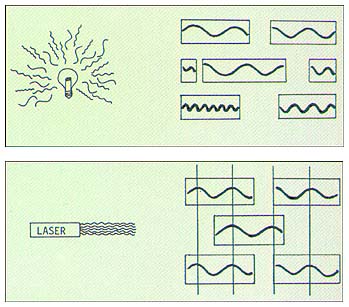 bis
x
Maxwell
Young